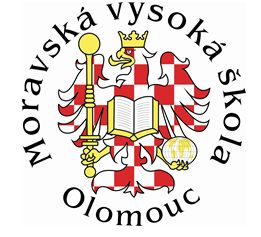 Udržitelný rozvoj a výstavba
Autor:			Václav Kacbunda
				M20106
Předmět:		(YMPP2) Management podpůrných procesů 2
UDRŽITELNÝ ROZVOJ
-Rozvoj lidské společnosti, který uvádí v soulad:
Hospodářský pokrok
Společenský pokrok
Plnohodnotné zachování životního prostředí pro budoucí generace

DEFINICE: 
Evropský parlament definuje udržitelný́ rozvoj jako: „zlepšovaní́ životní́ úrovně̌ a blahobytu lidí v mezích kapacity ekosystémů při zachování přírodních hodnot a biologické́ rozmanitosti pro současné́ a příští generace“.
Hlavním cílem udržitelného rozvoj: 

Patří zachování životního prostředí budoucím generacím v co nejméně pozměněné podobě
Je postaven na sociálním, ekonomickém, environmentálním pilíři
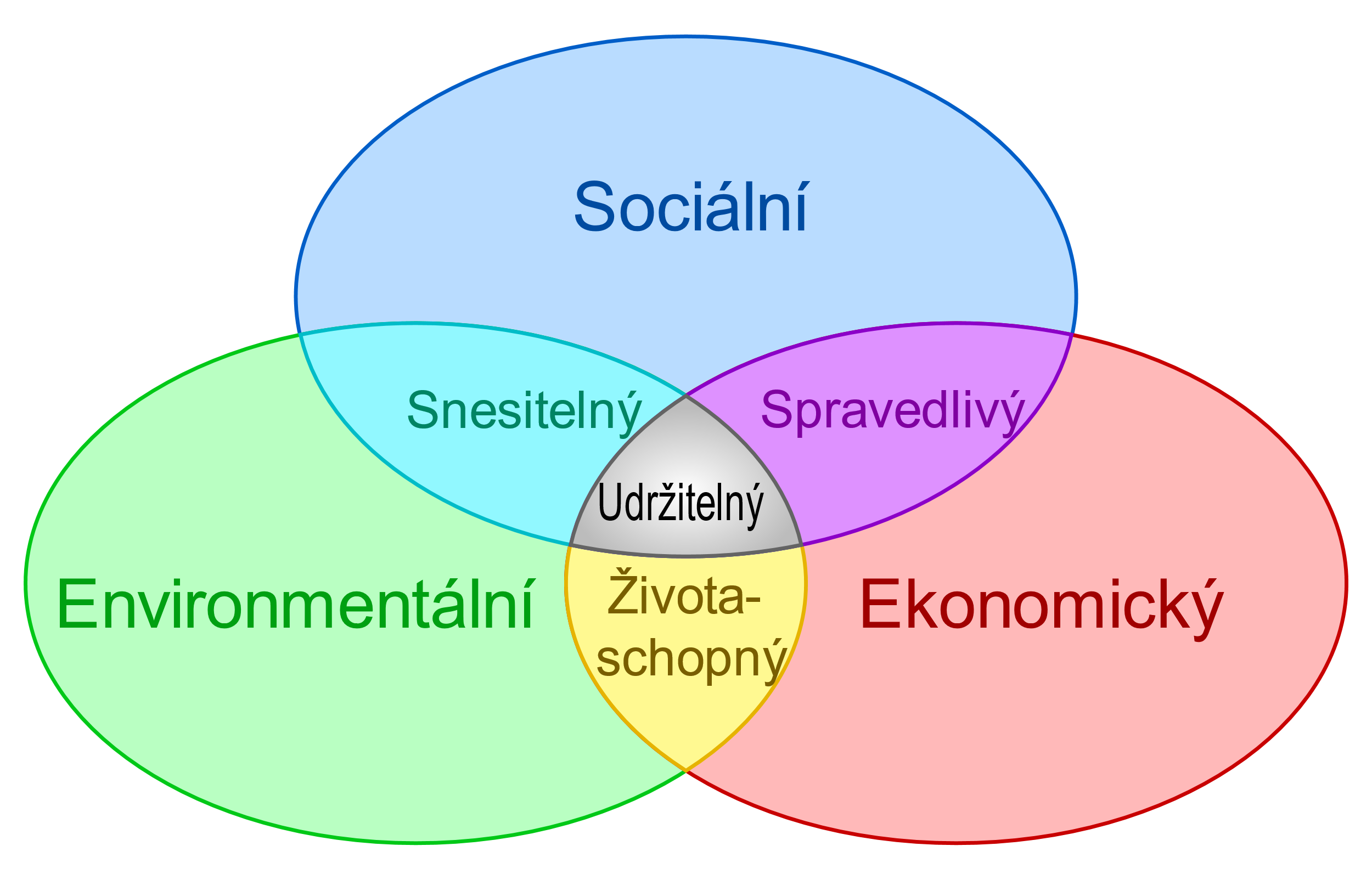 Obr. 1 Pilíře udržitelného rozvoje (KUDA, F.)
PILÍŘE

Sociální
aktiva- vyvažování nerovností mezi jednotlivými společenskými skupinami a jednotlivci 
Odstraňování chudoby lokálně a globálně 
Rovný přístup k základním hygienickým a lékařským podmínkám
Potlačování projevů diskriminace, rasismu, xenofobie, náboženské nesnášenlivosti
Environmentální 
Vychází́ z faktu, že v omezeném systému není́ neomezený růst možný́. 
Proto je nutně uvědomit si hodnotu ekosystémů a jejich služeb, náležité̌ ji ocenit (ať̌ již̌ duchovně̌ či materiálně̌) a dobře ji střežit.
 Environmentální́ pilíř̌ zasahuje jak do roviny sociální́, tak ekonomické́. 
Udržitelný rozvoj je občas mylně chápán pouze jako synonymum k ochraně přírody, potažmo životního prostředí (v úzce vymezeném přírodním slova smyslu).
Ekonomický 
Sestává ze všech hospodářských aktiv v dané společnosti, interakcí mezi nimi a mezi společností a životním prostředím. 
Jeho správné uchopení je největší výzvou k udržitelnému rozvoji
Rovina ekonomická́ zahrnuje jednak pobídkové́ nástroje pro ty ekonomické́ subjekty, které́ se nechtějí́ přizpůsobit imperativu udržitelnosti dobrovolně, ale také parametry, plně tržně kompatibilní mechanismy, které náhle umožnují zcela funkčnímu trhu se všemi jeho výhodami životní́ prostředí chránit a nikoli je ohrožovat nebo poškozovat.
HISTORIE
1968 - byl založen tzv. Římský klub (Club di Roma), který sdružuje uznávané osoby z mnoha zemí a provádí výzkumy, které se zabývají problémy vývoje světa jako celku, aby bylo možno vést rozhodující kroky ke stanovení limitů růstu, popř. limitů směru růstu. 
1972- uvěřejnění zprávy Massachusettského technologického institutu (počítačové simulace vývoje lidské populace a využívání přírodních zdrojů do roku 2100 =  populační úpadek, vyčerpání úrodnosti, nedostupnost energetických zdrojů. 
1972- konference OSN- prostředí člověka
Rozvojové země nazývaný globální jih
Vysoce rozvinuté země nazývaný globální sever
HISTORIE
1987	- stanovena definice trvale udržitelného rozvoje (Bruntland report)
1992- Summit Země – široké povědomí (průmyslové katastrofy – Černobylská havárie, chemický závod v Bhopálu, havárie tankeru)
		


2002- Summit v Johannesburgu- dohoda o záchování přírodních zdrojů a planetární biodiverzity
2005- ukončen projekt Hodnocení ekosystému na přelomu tisíciletí – generální tajemník OSN Kofi Annan- vycházející z úmluv o biologické rozmanitosti a boji proti rozšířování pouští atd.
Donutili širokou veřejnost k hlubokým otázkám a vzniku nejrůznějších organizací (např. Greenpeace)- Udržitelný rozvoj se stal veřejně diskutovaným tématem
Princip

Jestliže vycházíme ze zjištění, že hospodářská úroveň globálního severu je založena na intenzivním využívání přírodních zdrojů a následném znečišťování, často i destrukci mnohých ekosystémů, je třeba se obávat, že cesta zemí globálního jihu k podobnému stavu prosperity přinese ještě masiv- nější degradaci biosféry, než jaká probíhá dnes. A jelikož je jasné, že není možné ani účelné bránit chudým populacím v dosažení stejné míry úrovně života, jaká je ve vyspělých zemích standardem, mezi hlavní úkoly trvale udržitelného rozvoje patří zejména definovat koncepce, které by dokázaly omezit dopad lidské populace na životní prostředí (v podstatě snížit tzv. ekologickou stopu).
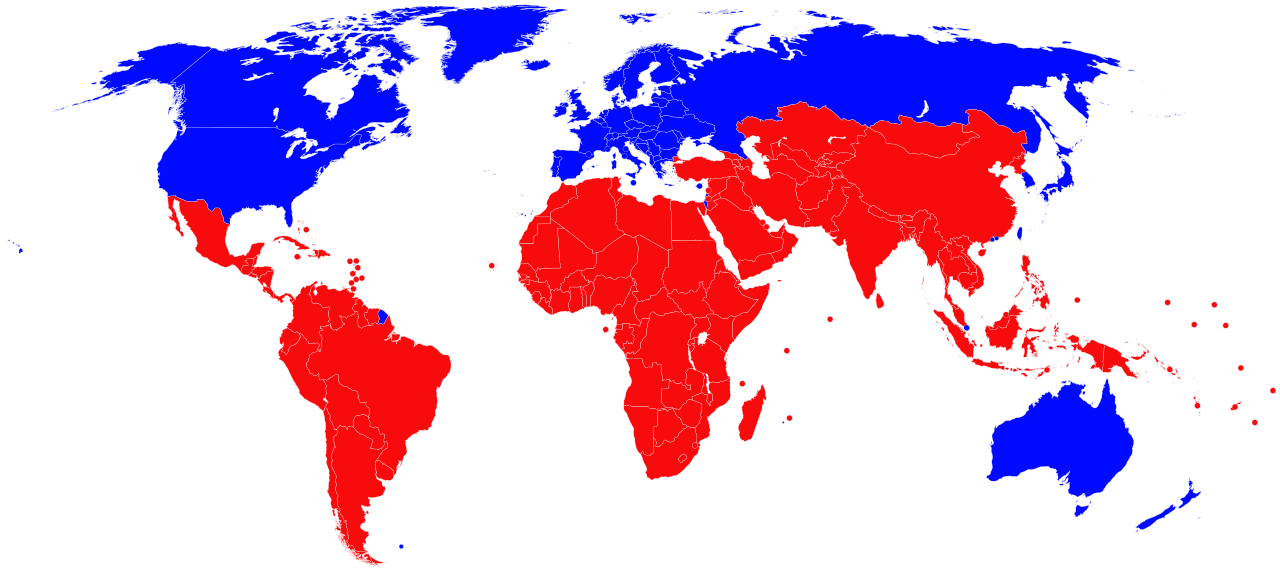 Obrázek č.2- Globální sever a globální jih
Cíle udržitelného rozvoje

Zpráva od WCED (World commisson on envrinonment and development)-
Udržitelný rozvoj je takový, který naplňuje potřeby přítomné generace, aniž by ohrozil schopnost naplňovat potřeby budoucí generace

Potřeby- základní potřeby nejchudších obyvatel
Zpráva uvádí trvalou ochranu genové rozmanitosti (rostlinné a živočišné a celých ekosystémů)
Biologicky pestré prostředí je více odolnější na náhlé krize a vykazuje vyšší schopnost regenerace 

Heslem tohoto pojetí udržitelného rozvoje se stal připisovaný citát Antoina de Saint-Exupéry: 
„Nedědíme Zemi po našich předcích, nýbrž si ji vypůjčujeme od našich dětí.”
Sedmnáct Cílů udržitelného rozvoje- (Sustainable Development Goals – SDGs) (2015-2030)
 je prezentován jako program OSN rozvoje na následujících 15 let

Dnes v ekonomii je rozlišována tzv. :

Slabá udržitelnost 

-v budoucnu nedojde ke snížení celkové ekonomické hodnoty zdrojů i produktů z nich získaných, tj. připouští, že z primárních, neobnovitelných zdrojů je možné čerpat, pokud ovšem je vytvořena příslušná protihodnota (tj. čerpání neprobíhá ztrátově). Takto získaný výrobek po skončení doby svého užívání musí být beze zbytku recyklován, aby nedocházelo ke ztrátám.
Silná udržitelnost 

-v současné době považována v krátkodobém i střednědobém hledisku za obtížně realizovatelnou, vyžaduje nesnižující se hodnotu zdrojů, tedy princip silné udržitelnosti umožňuje čerpat jen obnovitelné zdroje, neobnovitelné jako zdroj energie vůbec neuvažuje. 

Měření udržitelnosti za pomoci- indikátory trvale udržitelného rozvoje- chování lidské společnosti ke zdrojům 
Např. podíl elektrické energie získané z obnovitelných zdrojů
DOKUMENTY O UDRŽITELNÉM ROZVOJI
Deklarace Konference Organizace spojených národů o životním prostředí 
Naše společná budoucnost 
Deklarace Konference OSN o životním prostředí a rozvoji 
Agenda 21 
Johannesburská deklarace o udržitelném rozvoji 
Implementační plán ze Světového summitu o udržitelném rozvoji 
Budoucnost, kterou chceme
INFORMAČNÍ A KOMUNIKAČNÍ TECHNOLOGIE PRO UDRŽITELNÝ ROZVOJ

Způsob využívání ICT k udržitelnému rozvoji 
První pokusy použití ICT v rozvojových zemí v pol. 50 let 20. století
Poprvé použiti počítače v oblasti rozvoje v roce 1956 v Indii
Od té doby jsou využívány ICT po celém světe a jejich zavádění nejenom roste, ale dochází k jejich zdokonalování a inovacím
OTEVŘENÉ VZDĚLÁVACÍ ZDROJE
Aarhuská úmluva- úmluva Evropské hospodářské komise OSN o přístupu k informacím, účasti veřejnosti na rozhodování a přístupu k právní ochraně v záležitosti s životním prostředím. 

Otevřené vzdělávací zdroje- ideální forma informačních zdrojů

Stiglitze, je šíření znalostí jedním ze základních předpokladů pro rozvoj, který vyžaduje podporu veřejnosti. OER může také podpořit šíření znalosti jako veřejného statku.
SOUVISEJÍCÍ KONCEPTY A MODELY 

DIGITÁLNÍ EKONOMIKA – alokace zdrojů, za použití informačních a komunikačních technologií

Koncept provázanosti
Změna celé struktury řízení podniku
Vznik nových odvětví
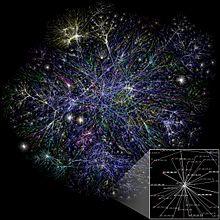 Obr. 3 Grafické́ znázornění časti internetu
CIRKULÁRNÍ EKONOMIKA 
Koncept, který je integrální součástí udržitelného rozvoje
Zabývá se způsoby, jak zvyšovat kvalitu životního prostředí a lidského života prostřednictvím zvyšování efektivity produkce

2 cirkulující okruhy, jež mají každý svou logiku 
První operuje s látkami organického původu 

Druhý operuje se synteckými látkami
Možné snadno navrátit do biosféry
Možnost extrahovat a opět použit
KLIMATICKÁ ZMĚNA

Významná a neustálá změna ve statistickém rozložení povětrnostních poměrů probíhající v rozmezí od jednoho desetiletí po miliony let 

Může jít o změnu v průměrných klimatických podmínkách i o změnu výskytu  extrémních povětrnostních jevů

Změna klimatu je způsobena faktory, jako jsou biologické procesy, změny slunečního záření dopadající na Zemi, změny deskové tektoniky a sopečné erupce
PŘEKÁŽKY
Otázky které často vyvolávají trvale udržitelný rozvoj:
Není trvale udržitelný rozvoj v podstatě jen způsobem, jak lépe nakládat s neobnovitelnými zdroji? 

Chce trvale udržitelný rozvoj zachovat výhradně hodnotu přírodního kapitálu? 

Jak dlouho je ekonomický růst, který je vždy exponenciální, udržitelný?
TRVALE UDRŽITELNÝ ROZVOJ V ČR

Neexistence principu TUR před rokem 1989
Některé zákony přísnější než na Západě (recyklace)
Obvykle zaváděny projekty menšího rozsahu 
90. léta byla ve znamení restrukturalizace průmyslu a omezení znečišťování ovzduší i vody. Narůstá podíl tříděného i recyklovaného odpadu. 
V roce 2005 byl schválen zákon o podpoře využívání obnovitelných zdrojů energie (180/2005 Sb.), který garantuje minimální výkupní ceny a umožňuje výrobcům z obnovitelných zdrojů uzavírat dlouhodobé smlouvy.
Rada vlády pro udržitelný rozvoj 
je poradním orgánem vlády České republiky ve věcech strategického plánování a udržitelného roz- voje. Ve své činnosti pak: „iniciuje, koncipuje, koordinuje, sleduje, vyhodnocuje a podporuje strategické dimenze v řízení státu. 
Klíčovým dokumentem- strategický rámec ČR 2030
Fórum udržitelného rozvoje- příležitostné setkání- vytvoření veřejného prostoru k diskuzím 
Evropský týden udržitelného rozvoje
Česká rada pro udržitelný rozvoj 

Studium v ČR- Katedře sociální a kulturní ekologie Fakulty humanitních studií Univerzity Karlovy
PODPORA UR- Ekotopfilmu
UDRŽITELNÁ VÝSTAVBA BUDOV A JEJÍ UPLATŇOVÁNÍ VE STŘEDNÍ EVROPĚ 

Součástí trvale udržitelného rozvoje- konkrétně ve stavebnictví a užívání staveb
Výstavba, která uvádí v soulad environmentální́, sociální́ a ekonomické́ aspekty při výstavbě̌ a provozu budov. 
V praxi jsou různá certifikační schémata, která pomáhá určit do jaké kategorie budova spadá
Agenda 21 pro udržitelnou výstavbu navazuje na dokument Agendy 21, která definuje udržitelnou budovu, která vykazuje následující aspekty:
spotřebovává minimální množství energie a vody během svého života, 
využívá efektivně suroviny (materiály šetrné k životnímu prostředí, obnovitelné materiály), 
má zajištěnu dlouhou dobu životnosti (kvalitní konstrukční zpracování, adaptabilita kon- strukce pro různé druhy provozu), 
vytváří co nejmenší množství odpadu a znečištění během svého života (trvanlivost, recyklo- vatelnost), 
efektivně využívá půdu, 
dobře zapadá do přirozeného životního prostředí, 
je ekonomicky efektivní z hlediska realizace i provozu, 
uspokojuje potřeby uživatele nyní i v budoucnosti (pružnost, adaptabilita, kvalita místa), 
vytváří zdravé životní prostředí v interiéru.
Principy udržitelného rozvoje 
Stavební průmysl a vystavené prostředí zahrnující existenci a provoz všech produktů stavební́ činnosti, jako jsou budovy, mosty, silnice, sila, přehrady aj., 
Stavebnictví je v EU největší průmyslový sektro- 11%HDP, 7,5% aktivního obyvatelstva 
40% spotřeba energie a přibližně stejné % produkce emisí sklen.plynů (CO2)
Podstatně více ovlivňuje živ.prostředí -> potenciál ke zlepšení 
Efektivní využívání nových progresivních mat. a kcí řešení 

Tradiční principy vs nové vycházejí ze 3 základních aspektů:

Kvalita konstrukčního řešení 				kvalita životního prostředí 

Nákladů								ekonomická efektivita a omezení 

Času potřebného na realizaci stavby 			sociální a kulturní souvislosti
HLAVNÍ ÚKOLY UDRŽITELNÉHO ROZVOJE 
ENVIROMENTÁLNÍ ASPEKTY

ENERGIE- Cílem je zvýšit energetickou účinnost výstavby a provozování budov
Opatření na úsporu energie 
Využívání obnovitelných zdrojů energie 
Inteligentní řízení energetických systémů budov	

MATERIÁL- efektivnější využívání materiálu 
Šetření neobnovitelných přírodních zdrojů 
Regulované využívání obnovitelných zdrojů (dřevo)
Orientace na konstrukce s dlouhou životností 
Recyklace stavebních materiálů
EMISE / ODPADY- cílem je snížit množství emisí a odpadů 
Snižování emisí svázaných s vlastní výstavbou a provozováním budov
Snižovat množství nerecyklovaných odpadů 
snižovaní emisí vytvářením podmínek pro omezení pravidelné individuální dopravy autem (zajištění kvalitní veřejné dopravy, podpora dopravy jízdními koly aj.). 

VODA- cílem je snížit množství spotřebovávané kvalitní vody
Využívání dešťové vody
Snižovat spotřebu pitné vody
PŮDA- cílem je přispívat k trvale udržitelnému rozvoji sídel 
Efektivní využití půdy
Rekonstrukce a revitalizace budov
Dekontaminace a využití brownfieldu
EKONOMICKÉ ASPEKTY

NÁKLADY NA REVITALIZACI- optimalizovat náklady tak, aby kvalitní výstavba byla dostupná všem potencionálním uživatelům
		max. funkčnost s min. environmentálními dopady

PROVOZNÍ NÁKLADY- Optimalizovat provozní náklady, včetně nákladů na údržbu, opravy, modernizaci a rekonstrukce 		dlouhodobou životnost

ŽIVOTNOST- cílem je zajistit dlouhodobou životnost budovy 
     Volit trvanlivé materiály, kce
Zvýšit životnost kcí prodloužit kvalitní funkcí objektu 

MÍSTNÍ EKONOMIKA- vytvářet prac. příležitosti pro obyvatele v místě bydliště a tím omezit denní dojíždění do práce			podpořit místní ekonomiku a zaměstnanost
SOCIOKULTURNÍ ASPEKTY

KVALITA 		cílem je zvyšovat kvalitu a funkčnost vnitřního a vnějšího prostředí
Zajištění kvalitního vnitřního prostředí po stránce- tepelně vlhkostního komfortu, osvětlení, akustického komfortu, větrání, hygieny, estetiky

BEZPEČNOST 		  Cílem je zajistit bezpečnost vnitřního a vnějšího prostředí i okolí 
Zajištění požární, provozní bezpečnosti, přístupu handicapovaných lidí, před kriminalitou a terorismem

SPOLEČNOST 		cílem je pozitivně ovlivňovat místní společenské klima a zaměstnanost 
Podpora zaměstnanosti, vyvážit místní sociální struktury…
     
KULTURA		    cílem je chránit a udržovat kulturní dědictví 
Ochrana a rekonstrukce histor. pámatek, využívání stávajících objektů
Obr. 4 Transformační proces z tradičního pojetí stavební výroby do nového pojetí udržitelné výstavby. (Obousměrné́ šipky vyjadřují schopnost přírodního prostředí asimilovat určité množství negativních dopadů bez ohrožení jeho stability).
EU PRÁVNÍ NÁLEŽITOSTI 
Zřetelně podporuje cíle vyplívající z udržitelného rozvoje 
Směrnice rady 89/106/EHS o stavebních výrobcích
Směrnice stanovuje základní požadavky na stavbu konkrétně šest základních požadavků,  které mají být zajištěny v rámci celého životního cyklu: 
Mechanická odolnost a stabilita, 
požární bezpečnost, 
šetrnost k lidskému zdraví, prostředí a hygienickým potřebám, 
bezpečnost při užívání, 
ochrana proti hluku, 
Energetická úspornost 

V normativní oblasti byl zaveden soubor norem řady ISO EN 14 000 (systém environmentálního managementu)– soustava norem založena kvalitě vnitřního prostředí, především tepelně technické požadavky a další.
ECTP a VÝZKUMNÉ PRIORITY 
EVROPSKÁ STAVEBNÍ TECHNOLOGICKÁ PLATFORMA 
Cílem je mobilizovat všechny složky stavebného sektoru 
Strategická agenda pro výzkum v sektoru evropského stavebnictví - plán implementace -> obsahuje 9 priorit

Priorita A: Technologie pro zdravé, bezpečné, přístupné a stimulující vnitřní prostředí pro všechny uživatele. 
Priorita B: Nové způsoby využívání podzemních prostor. 
Priorita C: Nové technologie, koncepce a progresivní materiály pro efektivní a čisté budovy. 
Priorita D: Snižování environmentálních vlivů a vlivů lidí na vystavěné prostředí a města. 
Priorita E: Udržitelný management dopravních a inženýrských sítí. 
Priorita F: „Živoucí“ historické památky pro atraktivní Evropu. 
Priorita G: Zvýšení bezpečnosti v rámci sektoru stavebnictví. 
Priorita H: Nové integrované procesy pro sektor stavebnictví. 
Priorita I: Stavební materiály s vysokou přidanou hodnotou.
POVINOSTI VLASTNÍKA STAVBY VYPLÍVAJÍCÍ Z PRAVNÍCH PŘEDPISŮ ČR
Povinnosti vlastníka viz. zákon č. 183/2006 Sb. (Stavební zákon)
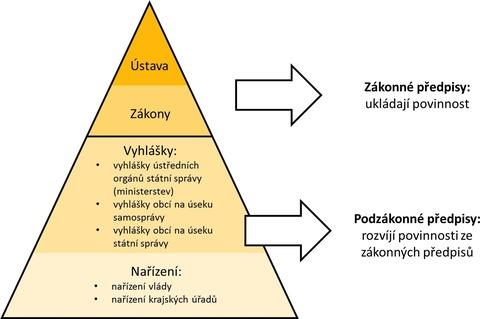 Obr. 5 Druhy právních předpisů
ZÁKONNÉ POVINNOSTI VLASTNÍKA STAVBY
Zákonné povinnosti vycházejí ze základních požadavků EU
Prvních 6 (modrých) je implementováno do českých právních předpisů + udržitelné využívání přírodních zdrojů od 1.7.13
Obr. 6 Základní požadavky na stavby (§ 156 zák. č. 183/2006 Sb., stavební zákon, příloha č. I. nařízení Evropského parlamentu a Rady (EU) 305/2011)
Po dobu ekonomicky přiměřené životnosti musí stavby při běžné údržbě plnit tyto základní požadavky na stavby: 

mechanická odolnost a stabilita, 
požární bezpečnost, 
hygiena, ochrana zdraví a životního prostředí, 
bezpečnost a přístupnost při užívání, 
ochrana proti hluku, 
úspora energie a tepla.
ZÁKONNÉ POVINNOSTI TECHNICKÉ A PROVOZNÍ 
Velké množství 
Povinnosti týkající se hygieny 
Intervaly jsou různé podle typu budovy

ZÁKONNÉ POVINNOSTI EKONOMICKÉ
Finanční zajištění a plánování investičních nákladů 
Účetní evidence, odpisování majetku a vedení daňové evidence 

ZÁKONNÉ POVINNOSTI PRÁVNÍ
Povinnosti týkající se práva (vlastník nakládá se svým majetkem) 
Koupě, prodej, pronájem -> každý úkon vázán smluvně